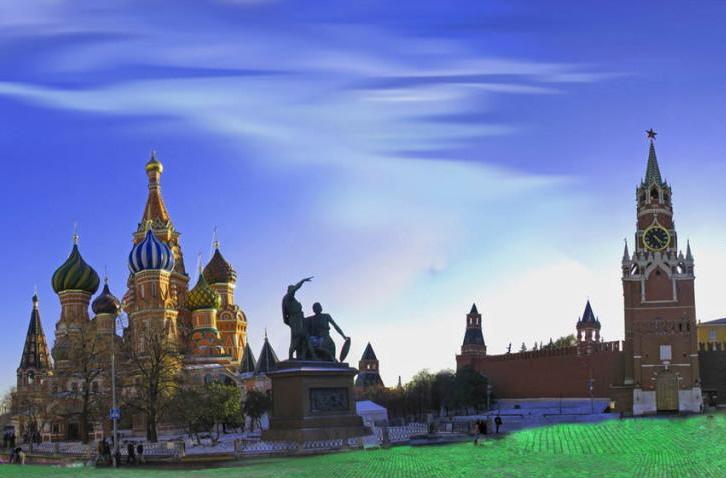 «Наша Родина – Россия»
Викторина для квест-игры в старшей разновозрастной группе
МБОУ Кривлякская СОШ № 3
Разработала: воспитатель Заложук Н.А.,
 2019-2020 учебный год
Много чудесных стран на Земле, везде живут люди, но наша страна для нас – необыкновенная страна, потому что она наша Родина. Как вы думаете, что такое Родина?
Разминка 
Как называется наша страна?
Граждане России называются…
Столица России?
Президент России?
Как называется поселок, в котором мы живем?
Игра 1«Про государственные символы»флаг России
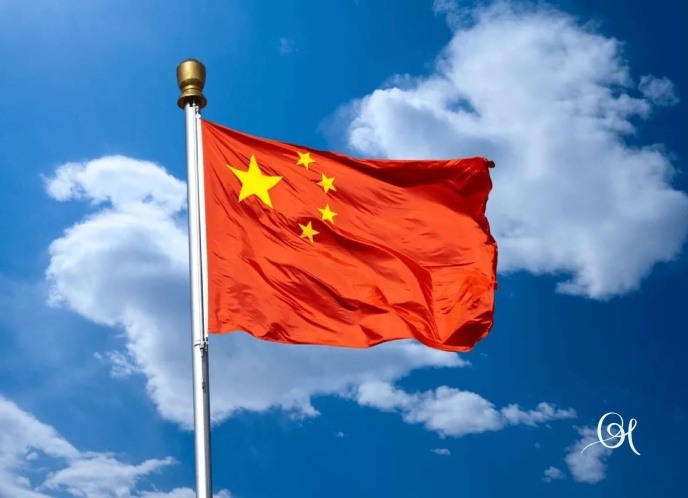 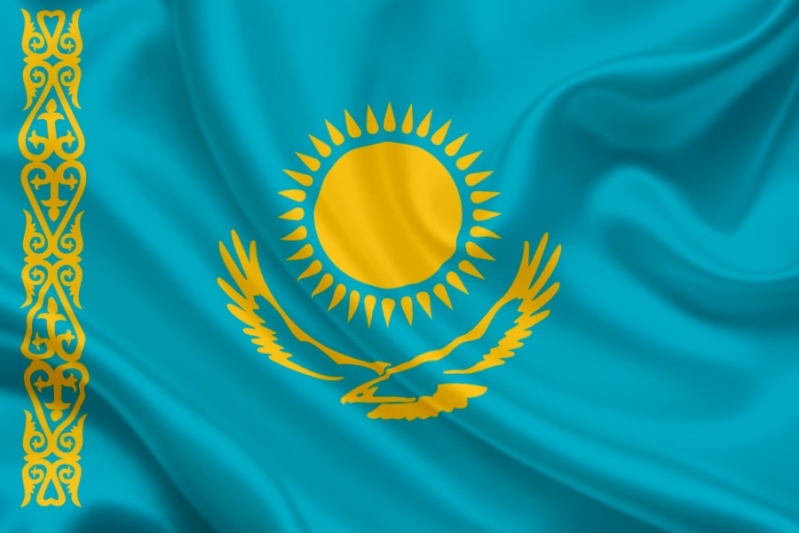 3
1
2
Герб России
Президент России
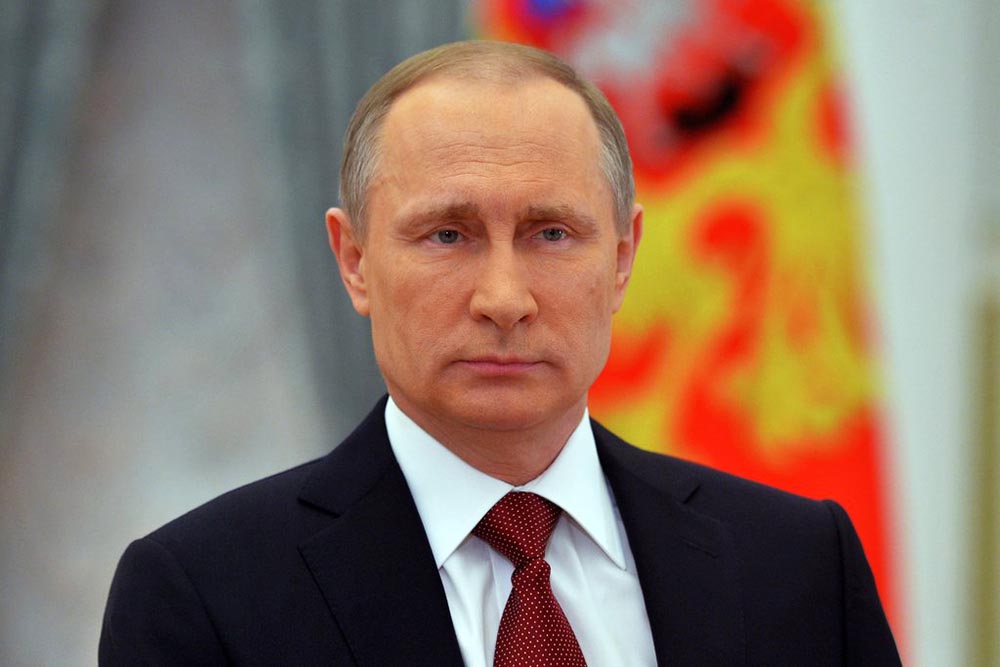 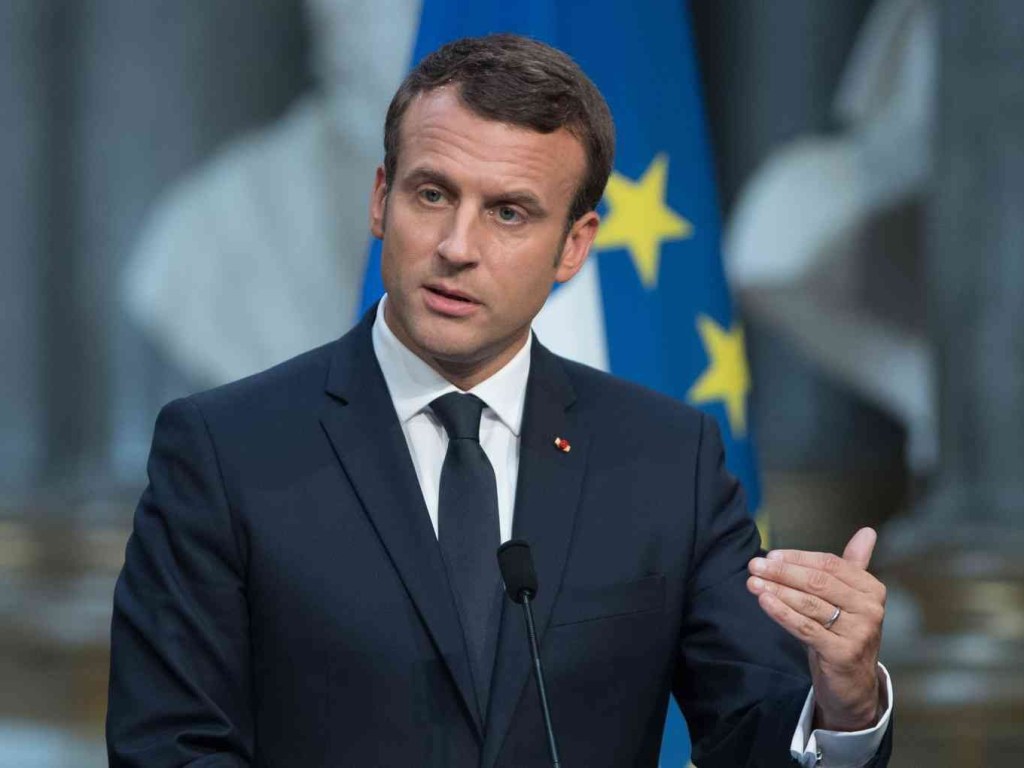 2
1
3
Игра 2 «Что есть у нас в поселке ?»
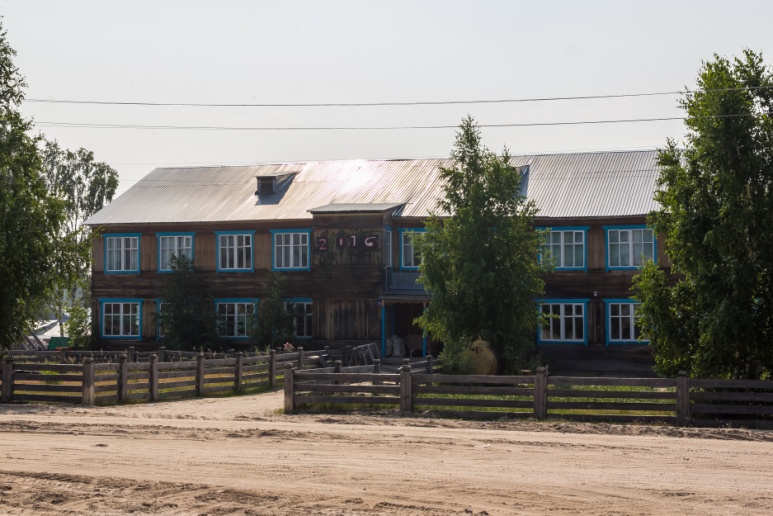 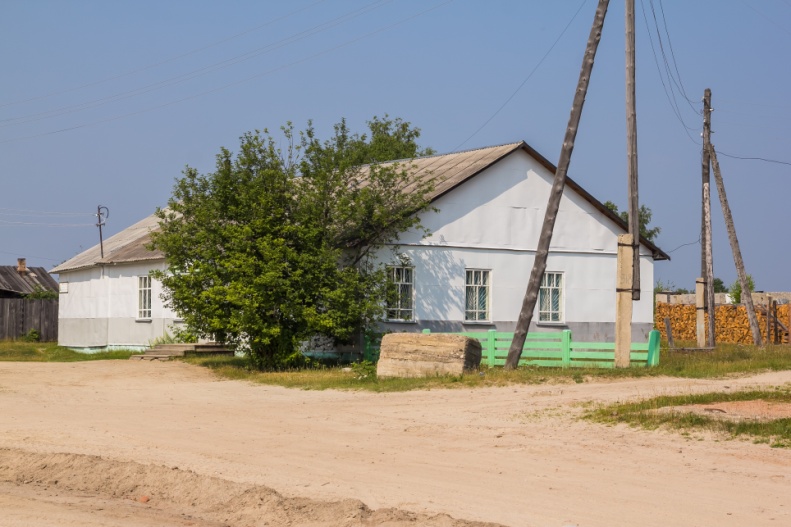 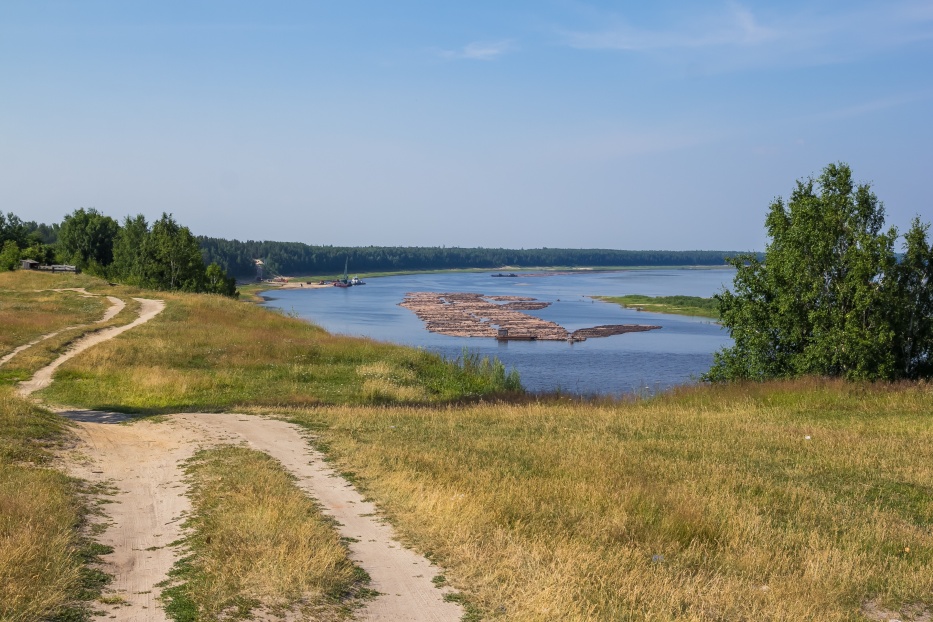 3
1
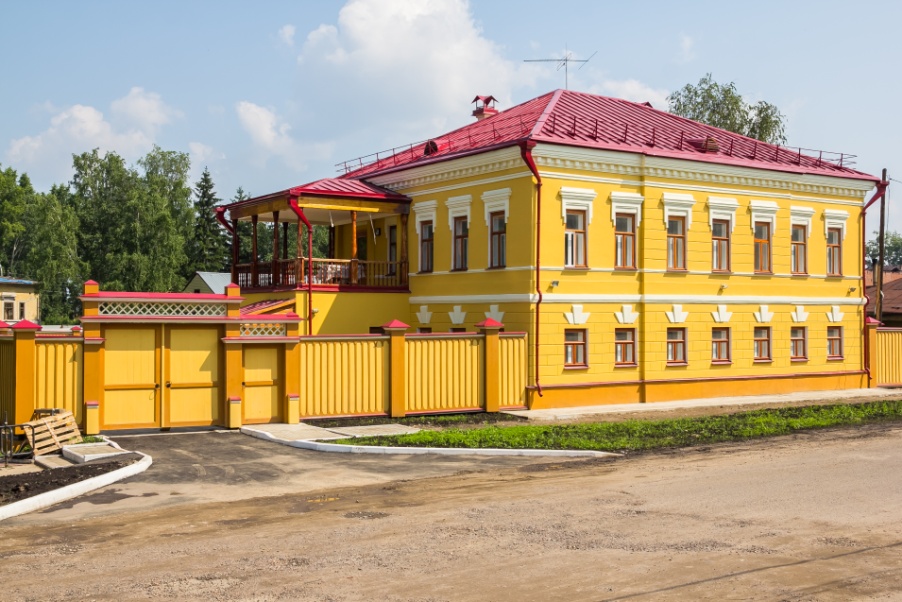 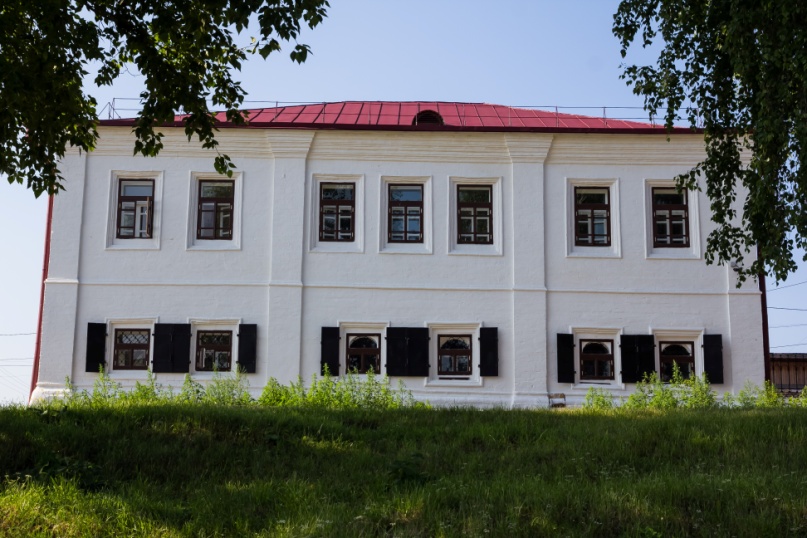 2
4
5
Игра 3«Чего в России много?» (в кругу с мячом)
Игра 4 «Главные праздники России»
Дед Мороз принес подарки,                   Чтоб на всей большой Земле
Их под елочку кладет.                             Мир настал для человечества,
Наступил веселый, яркий,                      Отмечаем в феврале
Лучший праздник…                                День…
              
В этот светлый день весны                Музыка, флаги, шары и цветы,
Дарят женщинам цветы.                    Идет парад, гремит салют,
А в садах и школах детки                  Звучит оркестр там и тут,
 Мамам мастерят поделки!                Не только прадеды и деды
                                                              Встречают славный…
Игра 5 «Сложи картинку» (достопримечательности Москвы)
Физкультминутка: «Будем мир мы защищать» (выполняется в парах).
Раз, два, три, четыре, пять. Поочередно соединяют пальчики обеих рук. Будем мир мы защищать! Жмут руки друг другу. На границе встанем, Прямые руки вытягивают вперёд. Всех врагов достанем. Шаг, выпад вперёд. Будем чаще улыбаться, Повороты в стороны, улыбаются друг другу. А не ссориться и драться! Обнимаются друг с другом.
Игра 6 «Декоративно-прикладное искусство»
Вот этот волшебный сундучок прислала нам Бабушка – загадушка (выставляется картинка)




Снежно белая посуда,                     Тук-тук, щелк-щелк,расскажи: ты откуда?            Медведь, коза, мужик и волк… Видно с севера пришла               Деревянные игрушки: и цветами расцвела:              И медведи, и старушки – Голубыми, синими,                  То сидят, а то спешат, нежными, красивыми. Ребятишек всех смешат. (богородская игрушка)
 (гжель)




Вы встречали или нет                                             Резные ложки и ковшиФантастический букет?                                       Ты разгляди-ка, не спеши.Мака, роз, пиона краски         Там травка вьется и цветы В нем собрались вместе,               Растут нездешней красоты.Расцвели они, как в сказке,     Блестят они, как золотые,На листе из жести.                    А может, солнцем залитые. (хохлома)Догадаться просто вам –Это роспись… (жестово)
Веселая белая глина,                                        Кружочки, полоски на ней,                       Козлы и барашки смешные,                     Табун разноцветных коней,                     Кормилицы и водоноски, И всадники, и ребятня, Собачки, гусары и рыбы. А ну, назови-ка меня!  (дымковская игрушка)            Ростом разные подружки,
                                                                                                Но похожи друг на дружку,
                                                                                                 Все они сидят друг в дружке, 
                                                                                             А всего одна игрушка. (матрешка)

Игра 7 «Матрешка»
(собрать игрушку-матрешку)
Игра 8 «Сложи из первых букв слово «Россия»»
Рыба, огурец, сова, собака, иголка, яблоко.
Ребята, вот какая у нас страна.
Берегите Россию,
Без нее нам не жить!
Берегите ее,
Чтобы вечно ей быть
Нашей правдой и силой,
Всею нашей судьбой.
Берегите Россию –
Нет России другой!
Спасибо за внимание!